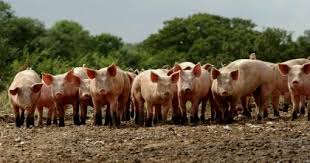 Christ or Swine?
Mark 5:1-17
Swine were unclean to Jews
Deuteronomy 14:8 Also the swine is unclean for you, because it has cloven hooves, yet does not chew the cud; you shall not eat their flesh or touch their dead carcasses. 
Isaiah 65:2-4 2 I have stretched out My hands all day long to a rebellious people, Who walk in a way that is not good, According to their own thoughts; 3 A people who provoke Me to anger continually to My face; Who sacrifice in gardens, And burn incense on altars of brick; 4 Who sit among the graves, And spend the night in the tombs; Who eat swine's flesh, And the broth of abominable things is in their vessels.
The Event
Mark 5:1-6 1 Then they came to the other side of the sea, to the country of the Gadarenes. 2 And when He had come out of the boat, immediately there met Him out of the tombs a man with an unclean spirit, 3 who had his dwelling among the tombs; and no one could bind him, not even with chains, 4 because he had often been bound with shackles and chains. And the chains had been pulled apart by him, and the shackles broken in pieces; neither could anyone tame him. 5 And always, night and day, he was in the mountains and in the tombs, crying out and cutting himself with stones. 6 When he saw Jesus from afar, he ran and worshiped Him.
The Event
Mark 5:11-14 11 Now a large herd of swine was feeding there near the mountains. 12 So all the demons begged Him, saying, "Send us to the swine, that we may enter them." 13 And at once Jesus gave them permission. Then the unclean spirits went out and entered the swine (there were about two thousand); and the herd ran violently down the steep place into the sea, and drowned in the sea. 14 So those who fed the swine fled, and they told it in the city and in the country. And they went out to see what it was that had happened.
Has America traded Christ for Swine?
Matthew 6:24 "No one can serve two masters; for either he will hate the one and love the other, or else he will be loyal to the one and despise the other. You cannot serve God and mammon.

1 John 2:15 Do not love the world or the things in the world. If anyone loves the world, the love of the Father is not in him.
Has America traded Christ for Swine?
Spend more on dog food or chewing gum than religion
Spend 15 times more on liquor and gambling than religion
26,000 more bartenders than preachers
678,000 more taverns than church buildings
Has America traded Christ for Swine?
Standard of living is up – Standard of life is down
In many large cities – more babies are born out of wedlock than to a married couple
Personal income rises – but giving does not keep up with inflation
What about Christians?
Preach love – but argue, fuss, and create division
Churches split over one cup, orphan homes, projector system, children’s classes – and many more
Most disagreements are over material matters
Philippians 3:18-19 18 For many walk, of whom I have told you often, and now tell you even weeping, that they are the enemies of the cross of Christ: 19 whose end is destruction, whose god is their belly, and whose glory is in their shame--who set their mind on earthly things.
The End Result
Mark 5:15-17  15 Then they came to Jesus, and saw the one who had been demon-possessed and had the legion, sitting and clothed and in his right mind. And they were afraid. 16 And those who saw it told them how it happened to him who had been demon-possessed, and about the swine. 17 Then they began to plead with Him to depart from their region.
Lesson to Learn
They valued the swine more than Christ.
They choose pigs over salvation.
They sent Jesus from their coast.
What about us?